Hội nghị Viên chức.
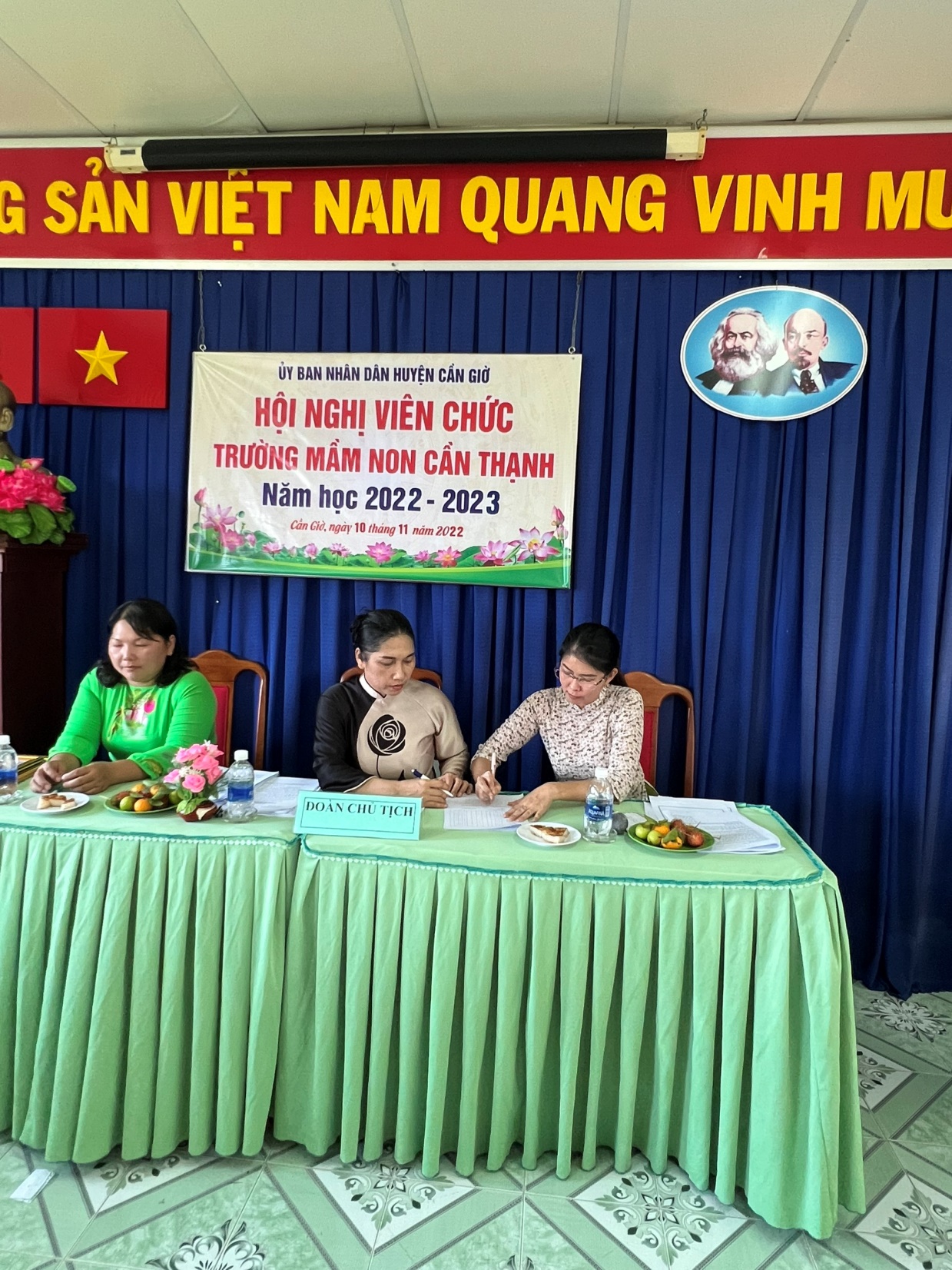 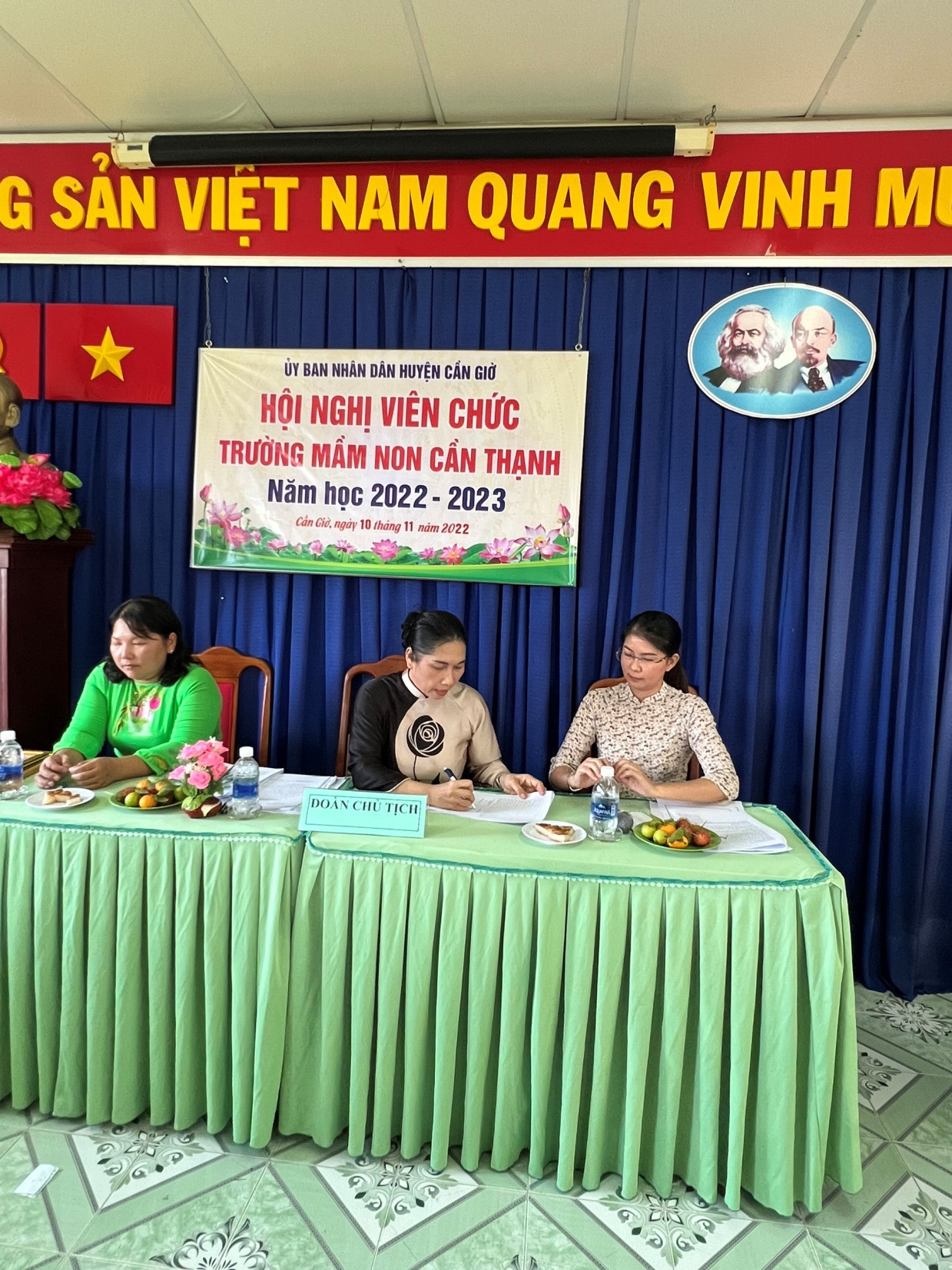 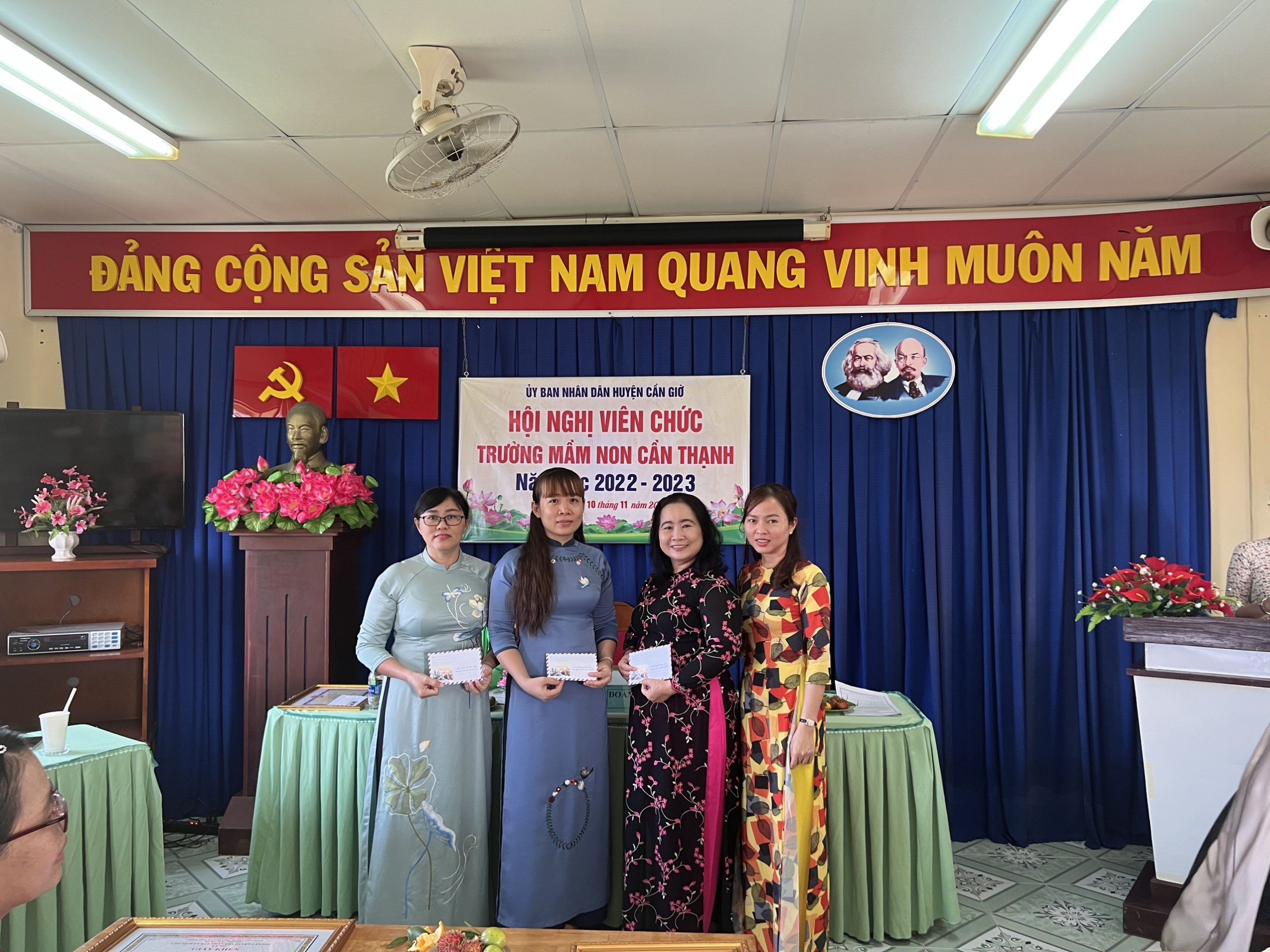 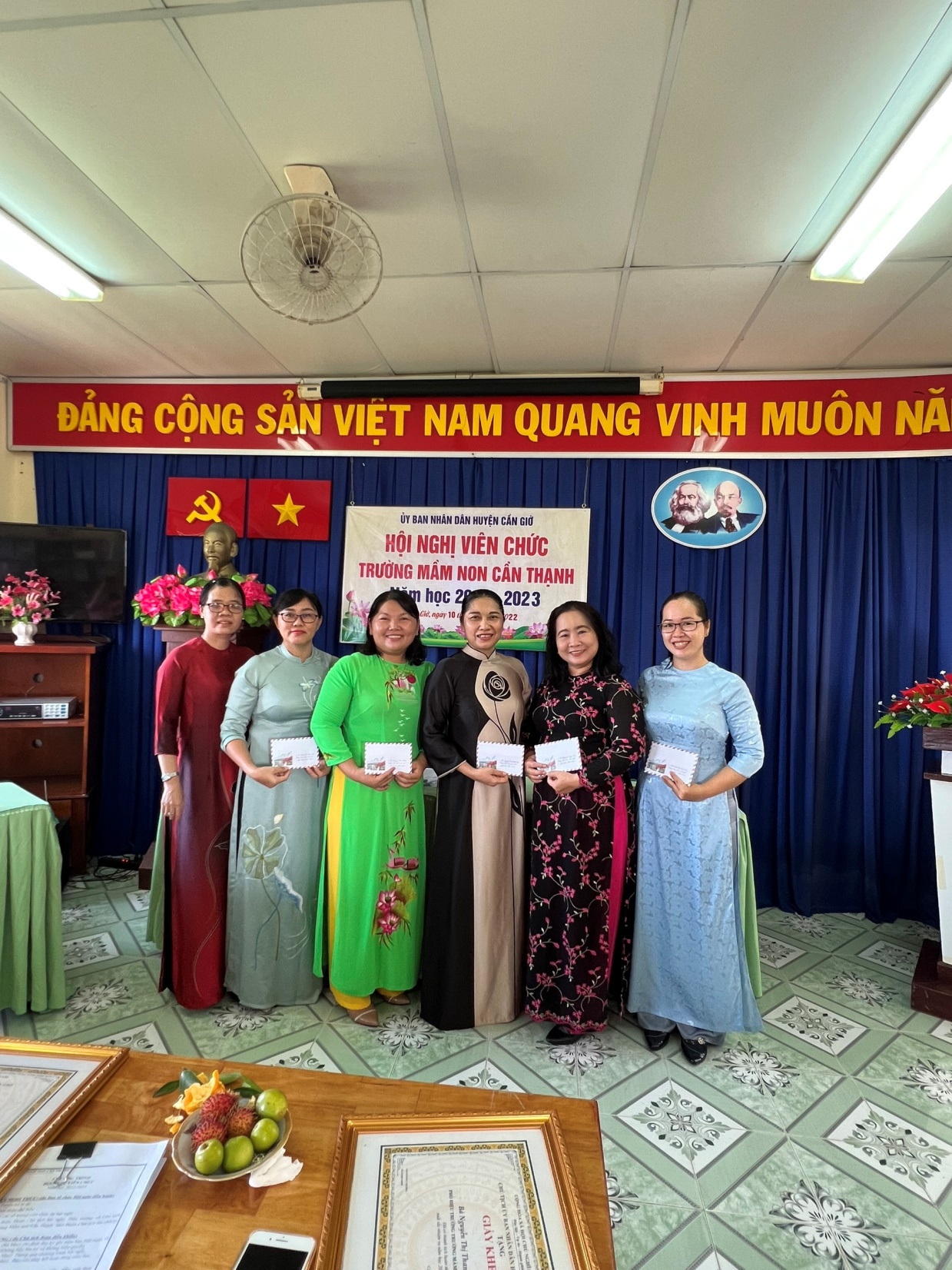 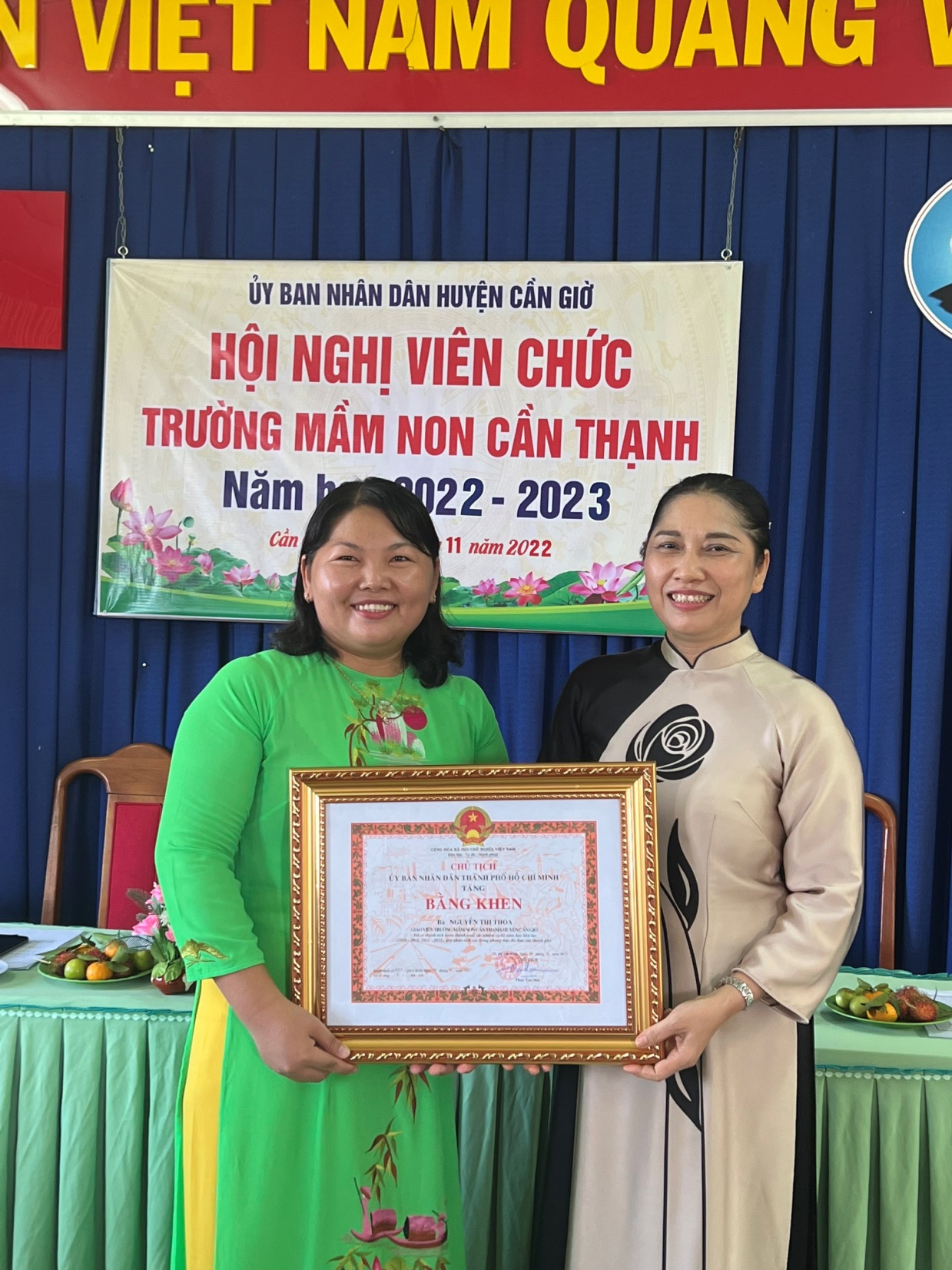 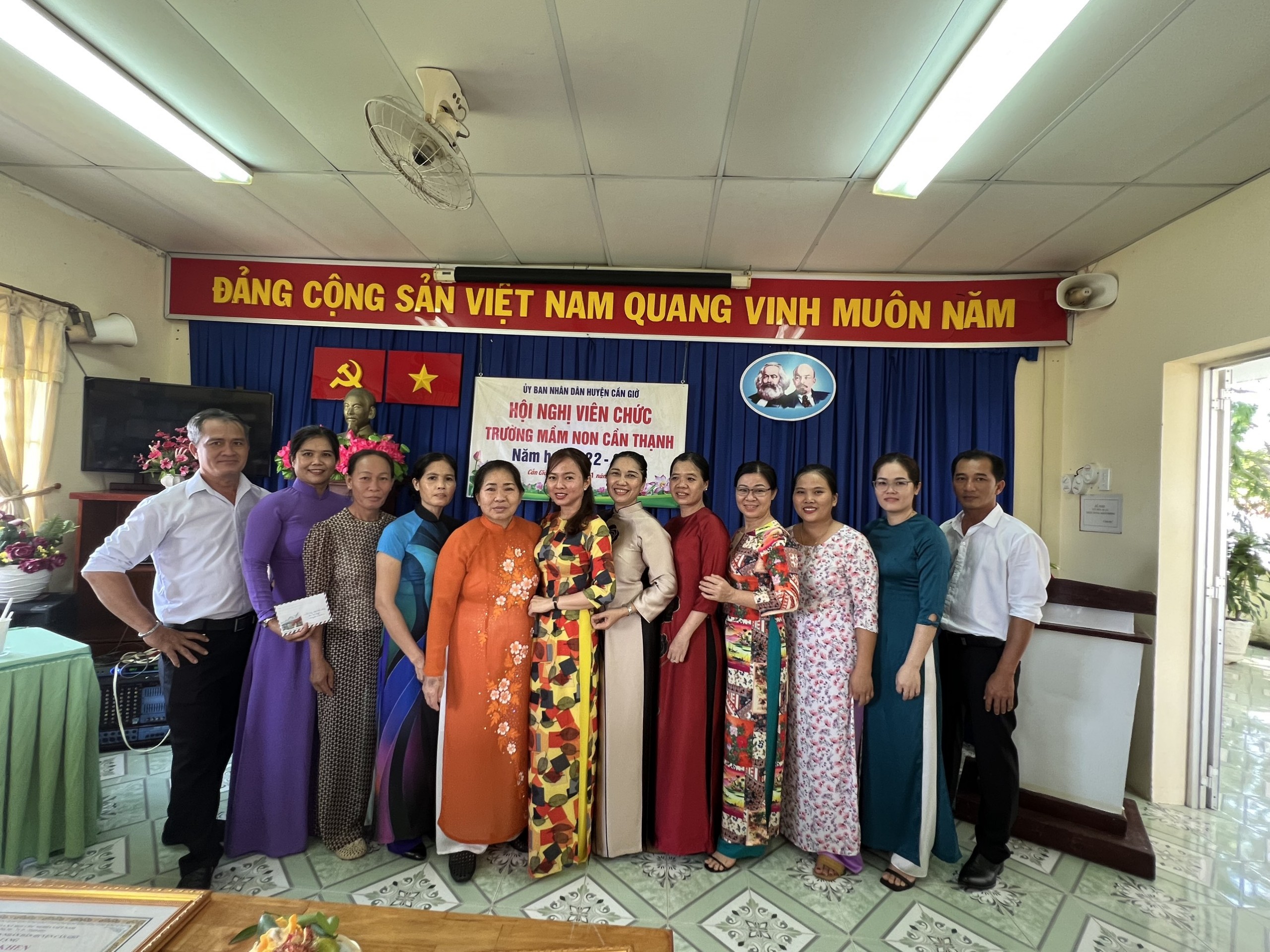 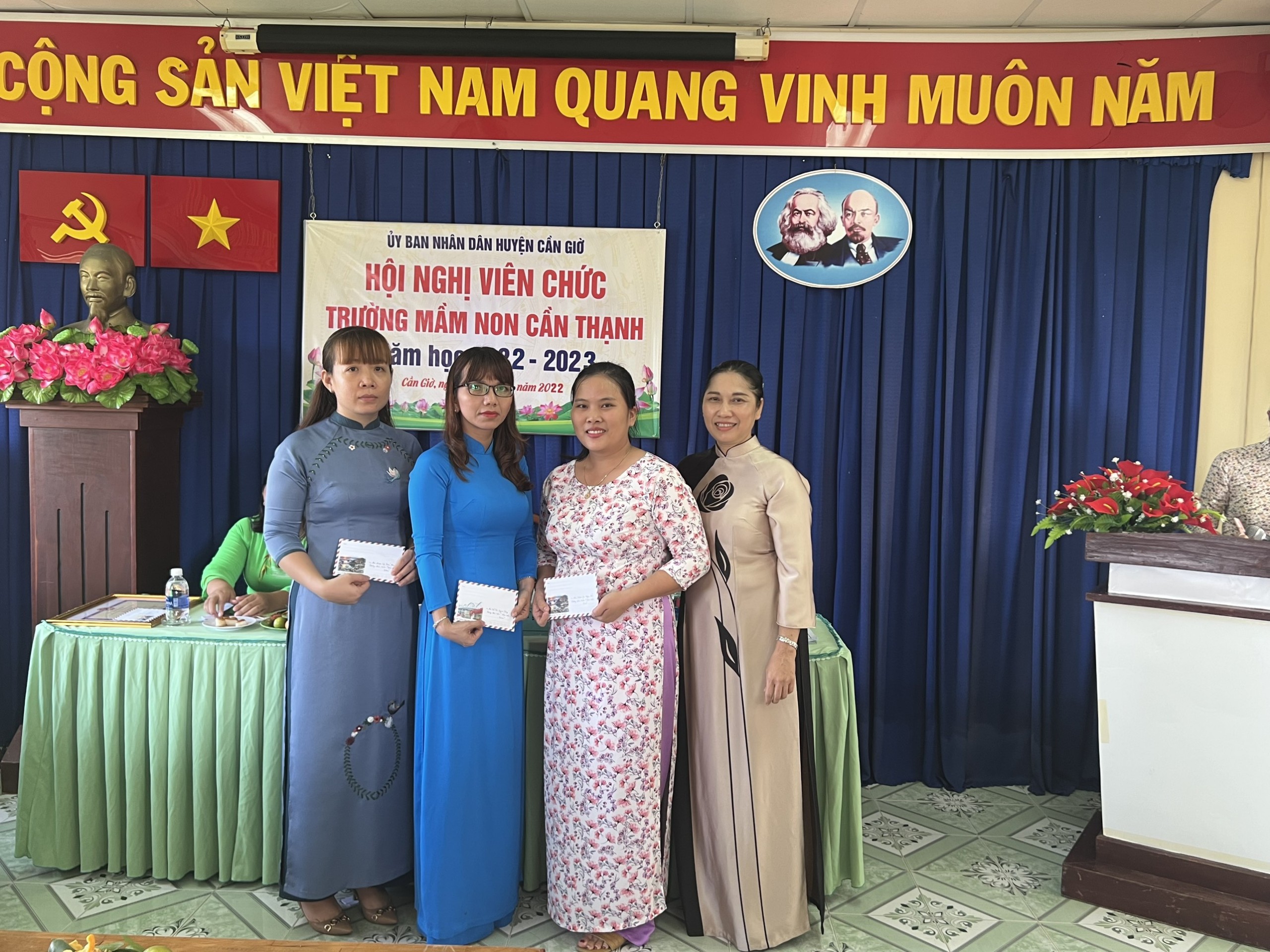